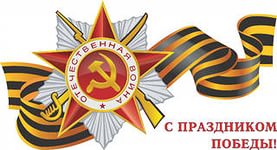 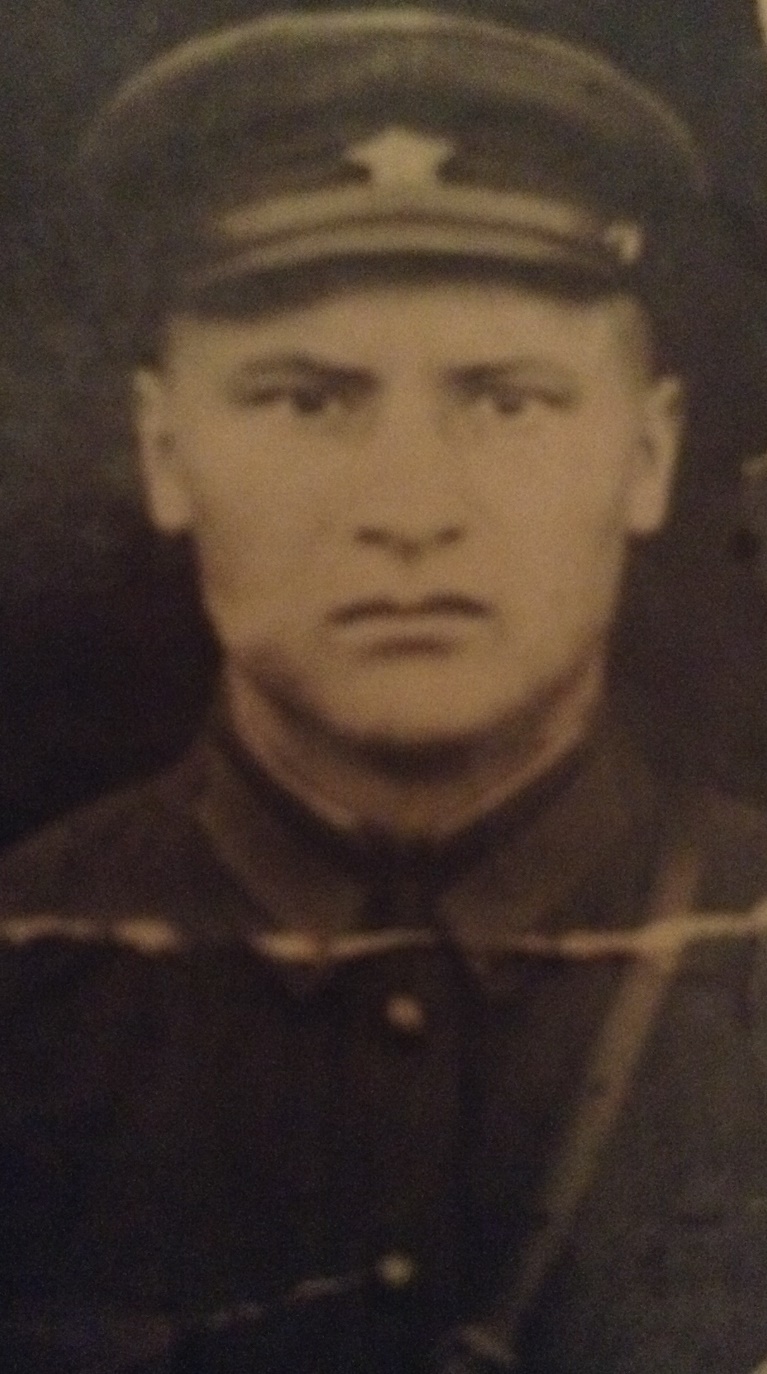 «Военные дороги моего прадеда» Автор: Асылгареева Аделина, ученица 7 «А» класса   Руководитель:   Разова  Татьяна АльбертовнаМБОУ Заинская СОШ №7 с углубленным изучением отдельных предметов Республика Татарстан, город Заинск
Мой прадедушка Баширов Тухбат Ромазанович родился 4 декабря 1912 года в деревне Малые Аты Нижнекамского района (Шереметьевский район).

Родился в семье крестьян. Семья состояла из пяти человек )папа – Ромазан, мама – Минсылу, сестра – Минсеуря, брат – Зельнур и прадедушка – Тухбат).
                              
                               Закончил семилетнюю школу.

                           Отец и брат прадедушки погибли             во время первой мировой в 1914-1915 года.
В 1930 году прадедушка призван на службу  в город Владивосток - моряком. 
После службы поступил в 1934 году в военфельдшерское училище города Владивосток и окончил с оценками  
на «4» и «5» в 1936 году. 
После окончания его направили в Узбекистан, там он работал в госпитале до начала войны.
В 1941 году 23 августа его отправили на фронт. 
Дивизия формировалась под Москвой в городе Калуга, а оттуда он попал под Сталинград в 10/28 стрелковый полк, где он был военфельдшером.
 На фронте его тяжело ранили и после ранения комиссовали.
22 октября 1942 года его отправили работать в Узбекистан, Каршинский район в Ленинабадский военный госпиталь.
В 1947 году он вернулся на родину.
В то время в тылу не хватало рабочих рук, и мой 
прадедушка 
пошёл работать 
в колхоз.
В 1959 году переехал в г. Заинск в деревню Первая Бугульда, где начал работать в медпункте -фельдшером. После открытия нового пункта был переведен в посёлок Заготзерно. 
Выйдя на пенсию прадедушка продолжал посвящать свою жизнь медицине.
Прадедушка - ветеран труда,    имеет ордена и медали.
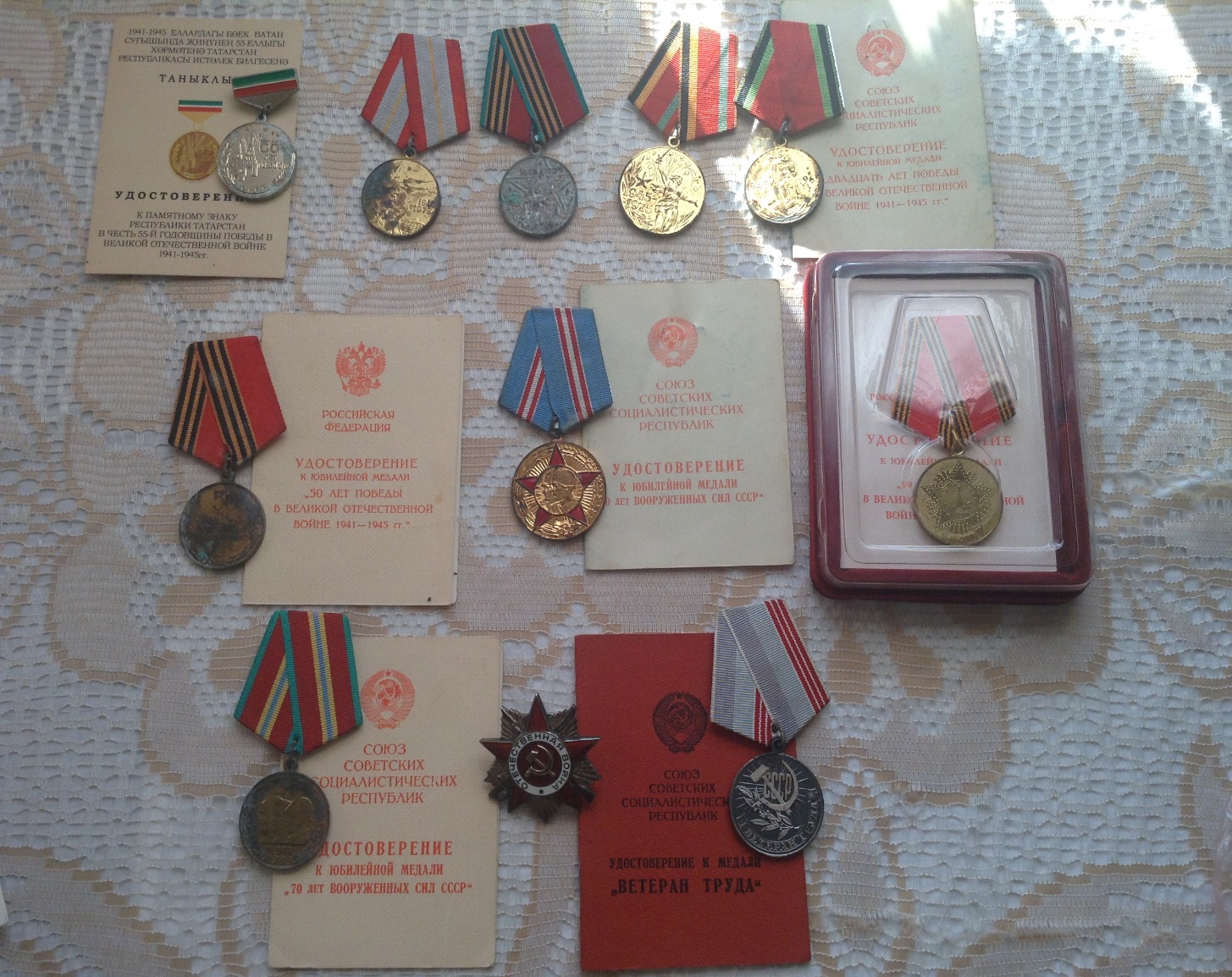 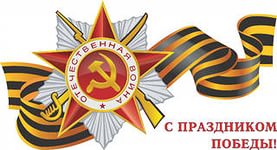 Спасибо за внимание.
Асылгареева Аделина 7 «А» класс